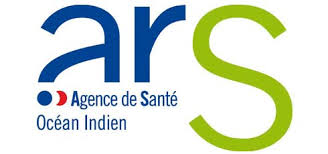 LE PROJET REGIONAL DE SANTE ET LA MISE EN ŒUVRE DE LA TELEMEDECINE
Télémédecine : Emergence de nouvelles pratiques professionnelles
TAMARUN - 21 AVRIL 2016
SOMMAIRE
Contexte et Enjeux
Approche méthodologique
Projets en cours
LE PROJET REGIONAL DE SANTE ET LA MISE EN ŒUVRE DE LA TELEMEDECINE
2
21 AVRIL 2016
3
Contexte et Enjeux
BÉNÉFICES ATTENDUS DE LA TÉLÉMÉDECINE PAR LES DIFFÉRENTS ACTEURS
Pour le patient
Pour les professionnels de santé
Pour les pouvoirs publics
Prise en charge adaptée, réduction des délais de prise en charge 
Diminution de la fréquence et de la durée des hospitalisations 
Maintien à domicile ou au sein de structures médico-sociales 
Prévention des complications pour les patients atteints de maladies chroniques
Décloisonnement entre les professionnels de santé 
Meilleure coordination entre les 3 niveaux de recours 
Fin de l’isolement des professionnels exerçant en zones sous denses
Levier d’optimisation de l’organisation des soins pour les ARS
Maintien de présence des dispositifs sanitaires de qualité dans les zones sous denses
TOUTE ACTIVITÉ DE TÉLÉMÉDECINE DOIT DONNER LIEU À LA FORMALISATION DES ENGAGEMENTS DES ACTEURS À DEUX NIVEAUX
1
Contractualisation entre l’ARS et les acteurs du projet
2
Conventionnement organisant les relations entre acteurs du projet
LE PROJET REGIONAL DE SANTE ET LA MISE EN ŒUVRE DE LA TELEMEDECINE
3
21 AVRIL 2016
4
Contexte et EnjeuxNational
UN PLAN NATIONAL
1
Stratégie : Document « Stratégie télémédecine 2011 – 2015 »
2
Un plan d’action
3
Boîte à outils : recense éléments de méthodes (réglementation, de bonne pratique, guides, modèles contractuels, …)
5 PRIORITES NATIONALES
Priorité 1 - Permanence des soins en imagerie médicale
Priorité 2 - Prise en charge de l’AVC
Priorité 3 - Santé des personnes détenues
Priorité 4 - Prise en charge d’une maladie chronique
Priorité 5 - Soins en structure médico-sociales ou en HAD
LE PROJET REGIONAL DE SANTE ET LA MISE EN ŒUVRE DE LA TELEMEDECINE
4
21 AVRIL 2016
Contexte et EnjeuxLe PSIT : Cadre pour le développement de la télémédecine OI
OBJECTIFS ATTENDUS DU DÉVELOPPEMENT DES USAGES DE LA TÉLÉMÉDECINE
1
Améliorer l’accès pour tous à des soins de qualité sur l’ensemble des 4 territoires de santé de La Réunion et de Mayotte
2
Améliorer la coordination entre les professionnels du secteur ambulatoire et les structures hospitalières et médicosociales
3
Améliorer le parcours de soins des patients et restructurer l’offre hospitalière
T1 - CONFORMITÉ DES ACTES
        DE TÉLÉMÉDECINE
T1-1 Mise en conformité au décret de télémédecine
La télémédecine est une priorité régionale inscrite dans le projet de santé  Réunion-Mayotte 2012-2016 :
Programme des systèmes d’information et de télémédecine (PSIT)
T1-2 Accompagnement des projets
T2 -  TÉLÉ-IMAGERIE
T2-1 Télé-Radiologie
T2-2 Télé-Anapath
T3 - ACCESSIBILITÉ AUX AVIS
       SPÉCIALISÉS
T3-1 Téléexpertise-Grands Brûlés
T3-2 Mère-enfants Mayotte
T3-3 Salles pluridisciplinaires de télémédecines
T3-4 Télémédecine dans les cirques
T3-5 Télémédecine en structures médico-sociales et HAD
T4 - TÉLÉSURVEILLANCE DES
        MALADIES CHRONIQUES
T4-1 Télésurveillance du diabète
T4-2 Télésurveillance de l’insuffisance cardiaque chronique
T4-3 Télésurveillance de l’insuffisance rénale
LE PROJET REGIONAL DE SANTE ET LA MISE EN ŒUVRE DE LA TELEMEDECINE
5
21 AVRIL 2016
SOMMAIRE
Contexte et Enjeux
Approche méthodologique
Projets en cours
LE PROJET REGIONAL DE SANTE ET LA MISE EN ŒUVRE DE LA TELEMEDECINE
6
21 AVRIL 2016
méthodologie projet
1
2
3
4
5
PHASES
LIVRAISON DU PROJET FINAL
CADRAGE
COLLECTE DES BESOINS
REDACTION D’UN PRE PROJET
AJUSTEMENTS ET EVOLUTION
OBJECTIFS
Appropriation du PRS et PRSIT
Identifier les interlocuteurs clés
Identifier les initiatives existantes
Identifier de façon macro l’organisation des soins à Mayotte

Recenser les besoins en matière de télémédecine
Formaliser les besoins identifiés et rédiger une première version du projet de soin
Partager le pré-projet

Identifier des ajustements et informations manquantes
Livraison du projet médical final pour relecture et validation de l’ARS OI
LE PROJET REGIONAL DE SANTE ET LA MISE EN ŒUVRE DE LA TELEMEDECINE
7
21 AVRIL 2016
SOMMAIRE
Contexte et Enjeux
Approche méthodologique
Projets en cours
LE PROJET REGIONAL DE SANTE ET LA MISE EN ŒUVRE DE LA TELEMEDECINE
8
21 AVRIL 2016
Projets en cours
T1 - CONFORMITÉ DES ACTES DE
        TÉLÉMÉDECINE
PSIT
T1-1 Mise en conformité au décret de télémédecine
T1-1 Mise en conformité au décret de télémédecine
T1-2 Accompagnement des projets
T1-2 Accompagnement des projets
T2 - TÉLÉ-IMAGERIE
T2-1 Télé-Radiologie
T2-1 Télé-Radiologie
T2-2 Télé-Anapath
T2-2 Télé-Anapath
T3 - ACCESSIBILITÉ AUX AVIS
        SPÉCIALISÉS
T3-1 Téléexpertise-Grands Brûlés
T3-2 Mère-enfants Mayotte
T3-3 Salles pluridisciplinaires de télémédecines
T3-4 Télémédecine dans les cirques
T3-5 Télémédecine en structures médico-sociales et HAD
T4 - TÉLÉSURVEILLANCE DES
        MALADIES CHRONIQUES
T4-1 Télésurveillance du diabète
T4-2 Télésurveillance de l’insuffisance cardiaque chronique
T4-3 Télésurveillance de l’insuffisance rénale
AUTRES PROJETS EN COURS
Interprétation EEG pédiatriques
Rétinopathie diabétique
Plaies et cicatrisations
Insuffisance rénale chronique
LE PROJET REGIONAL DE SANTE ET LA MISE EN ŒUVRE DE LA TELEMEDECINE
9
21 AVRIL 2016